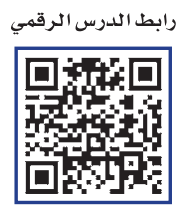 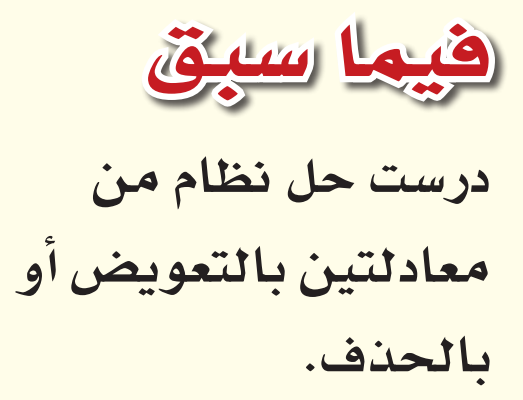 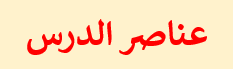 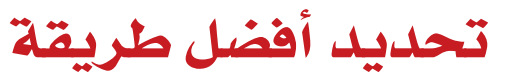 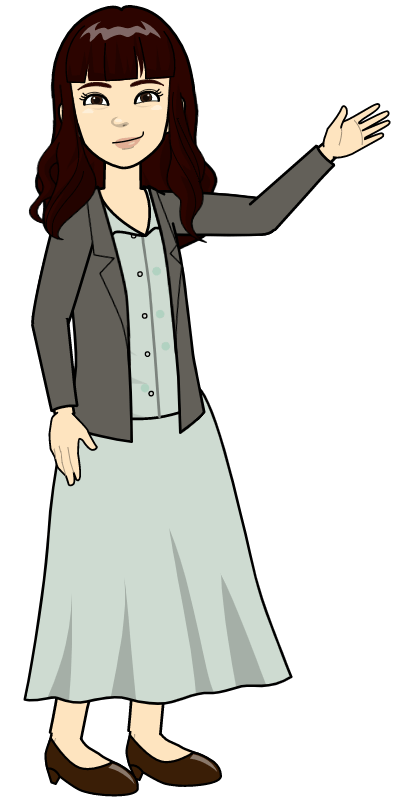 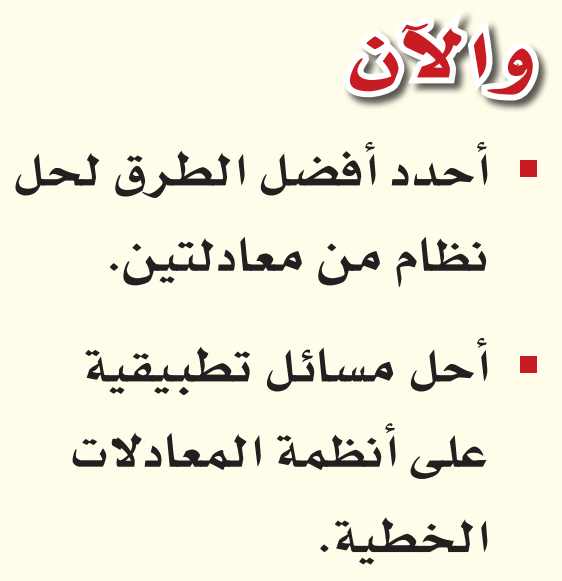 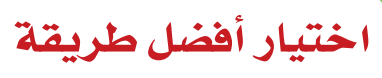 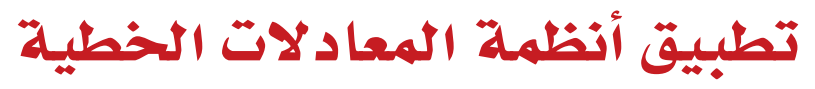 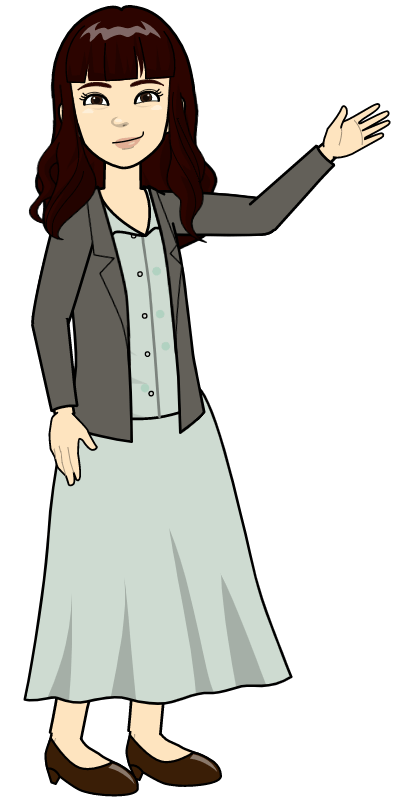 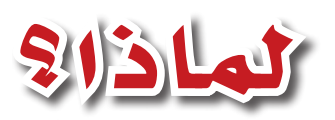 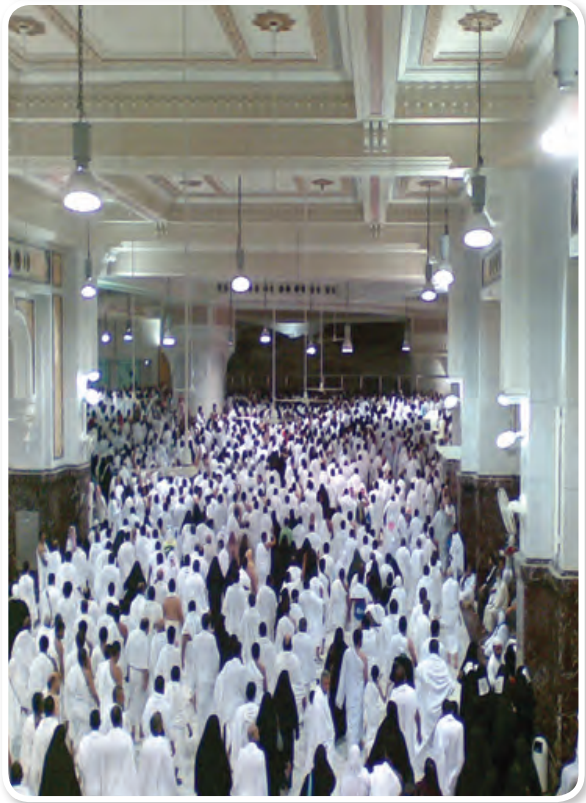 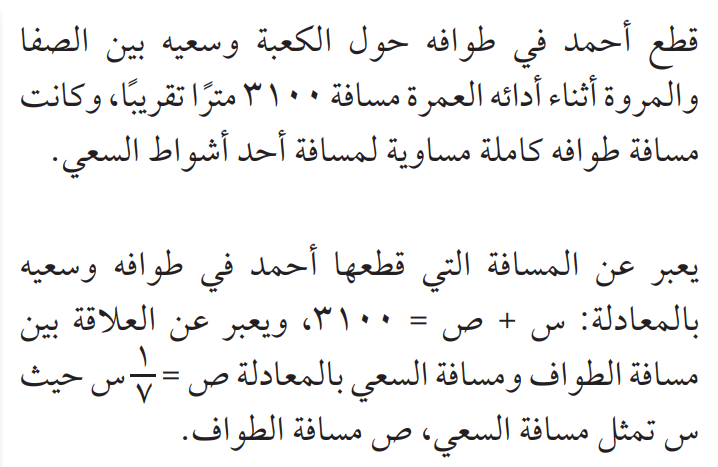 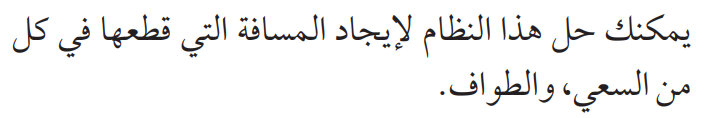 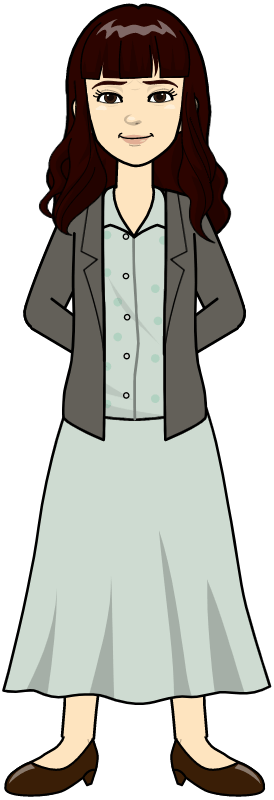 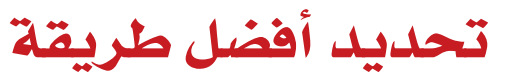 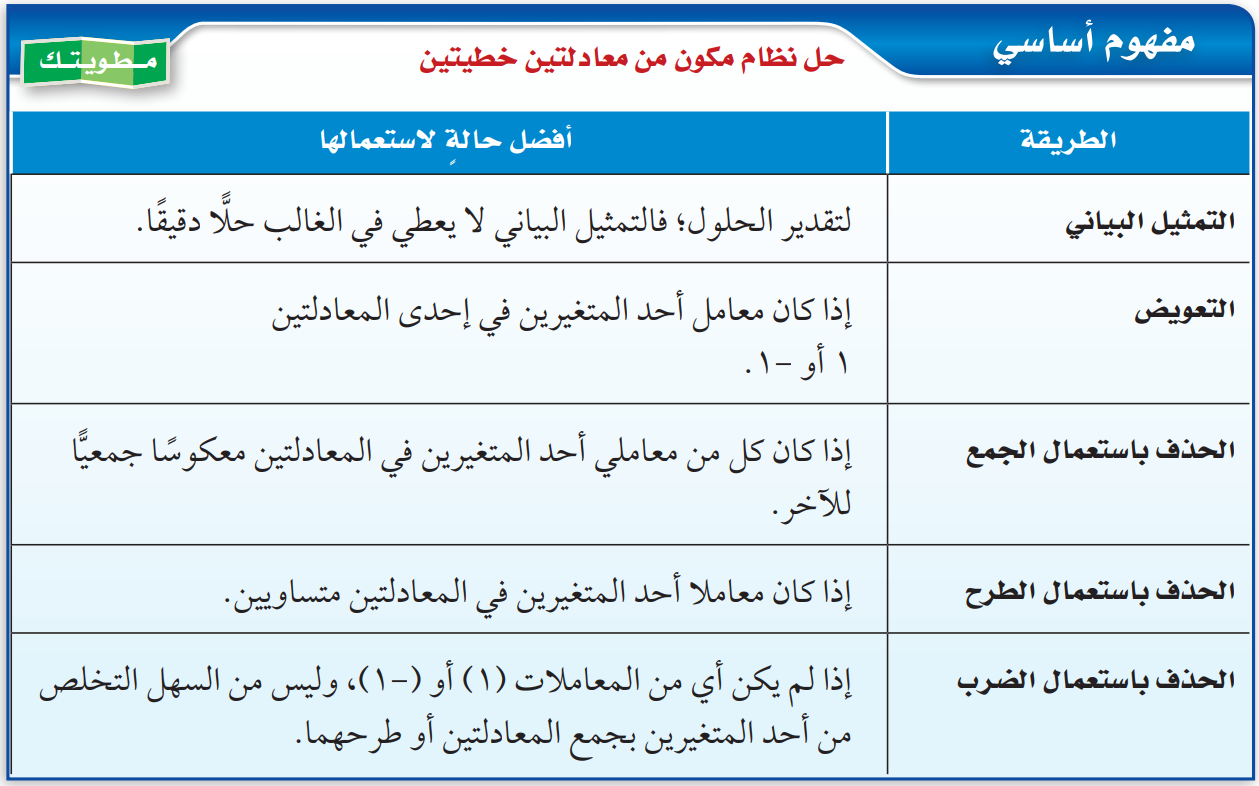 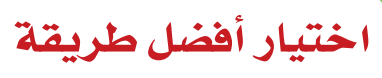 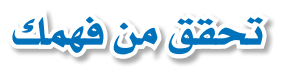 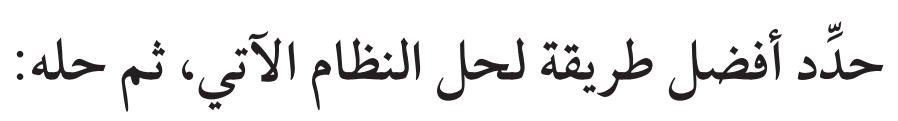 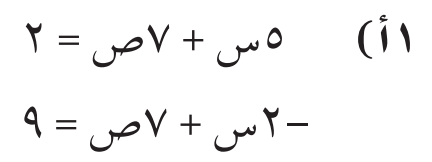 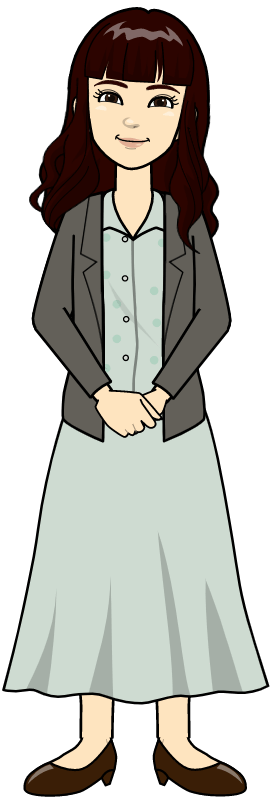 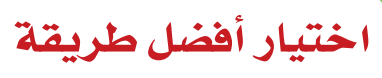 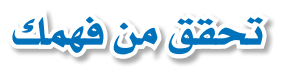 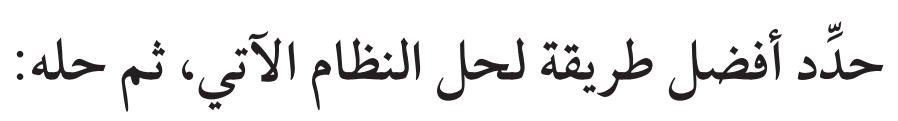 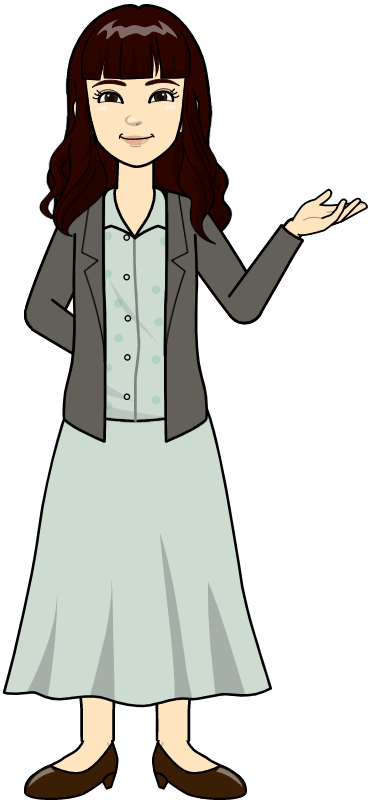 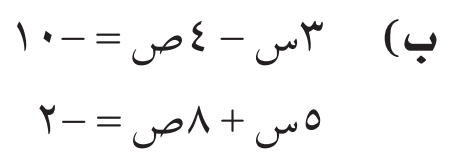 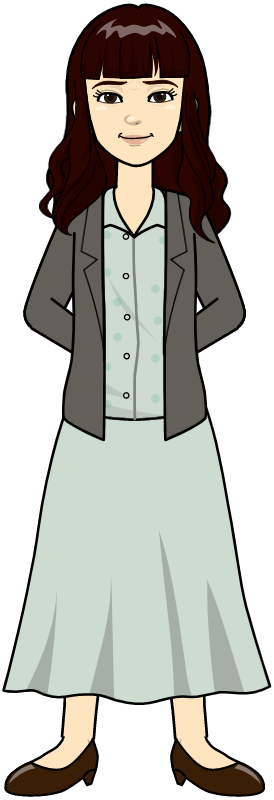 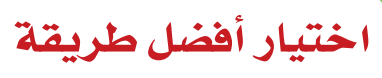 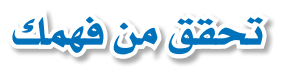 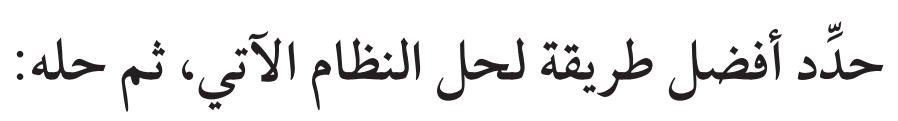 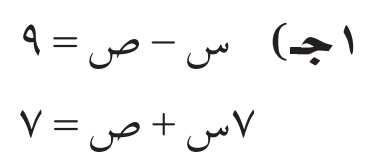 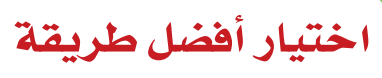 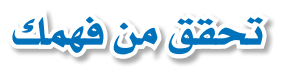 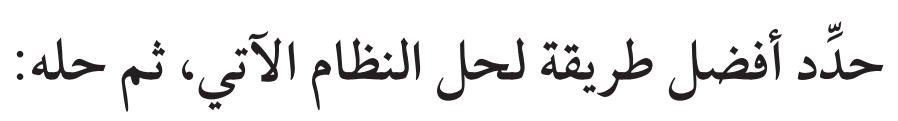 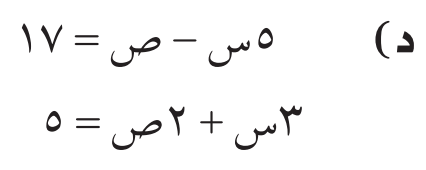 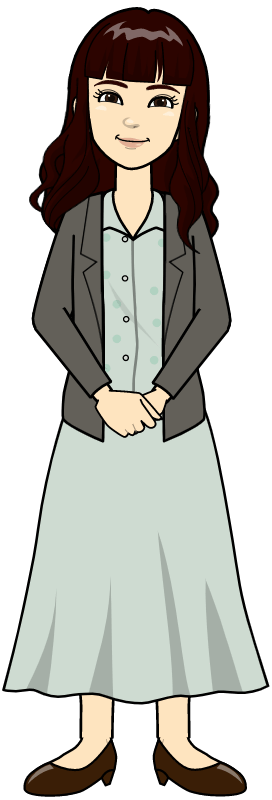 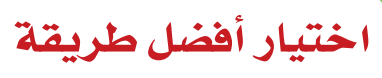 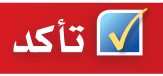 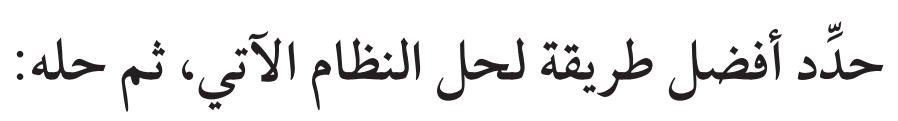 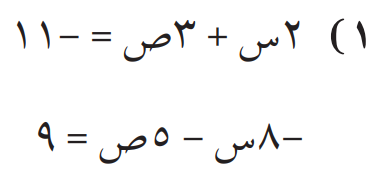 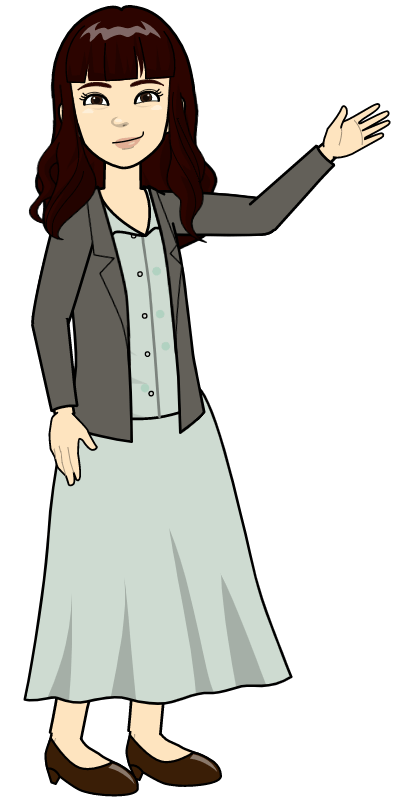 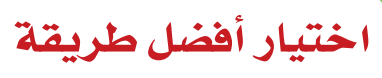 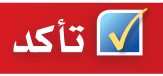 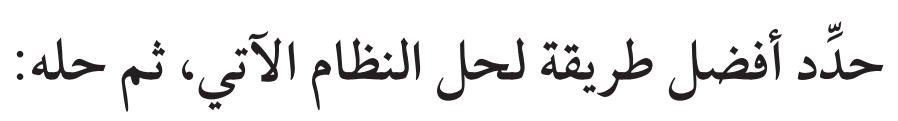 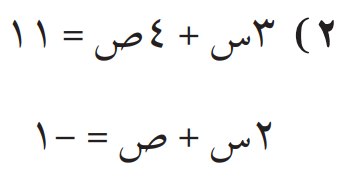 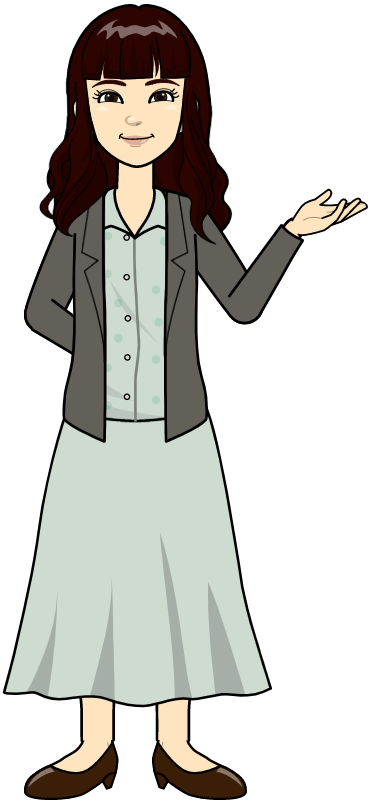 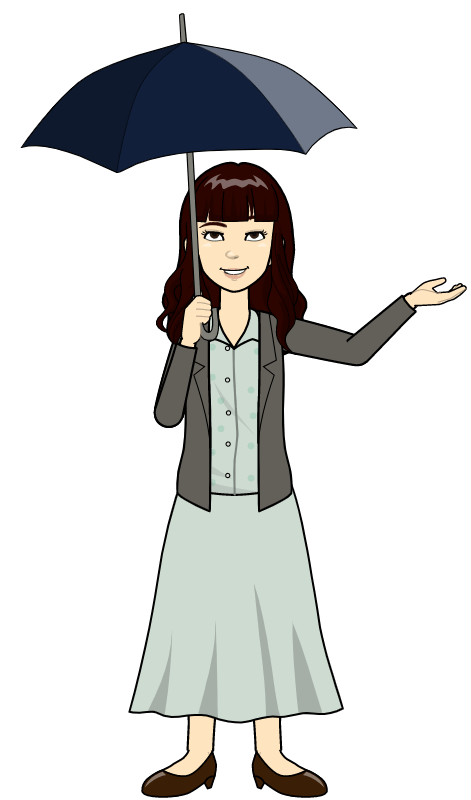 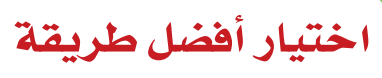 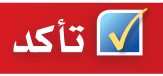 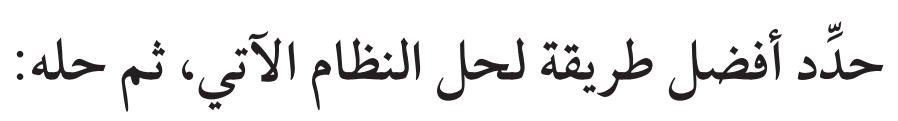 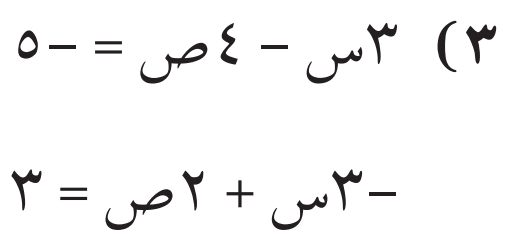 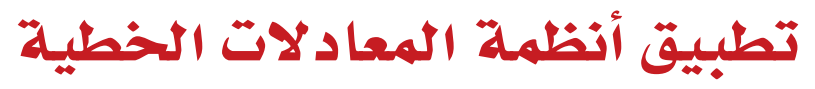 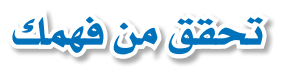 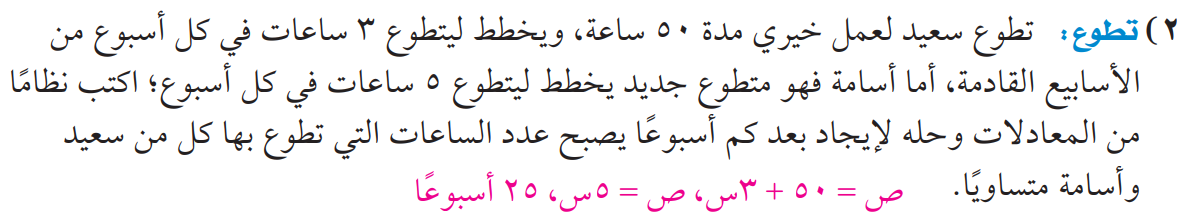 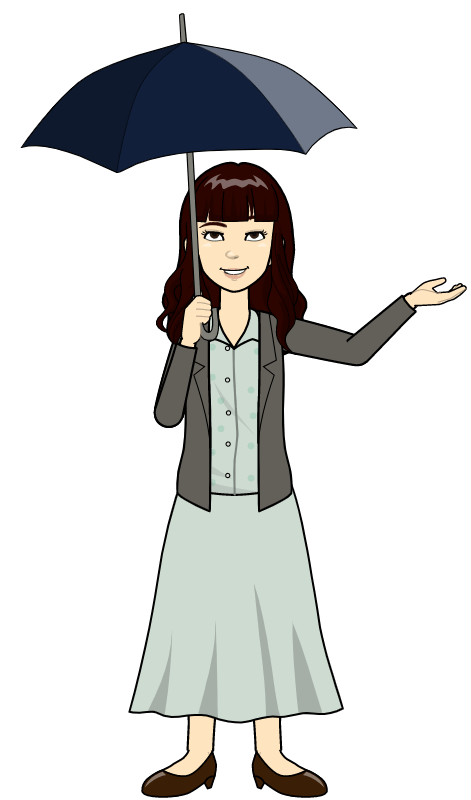 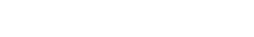 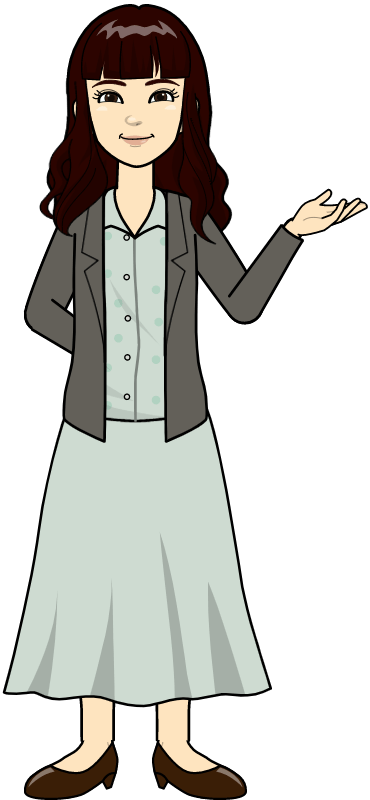 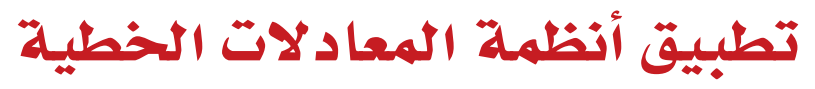 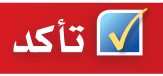 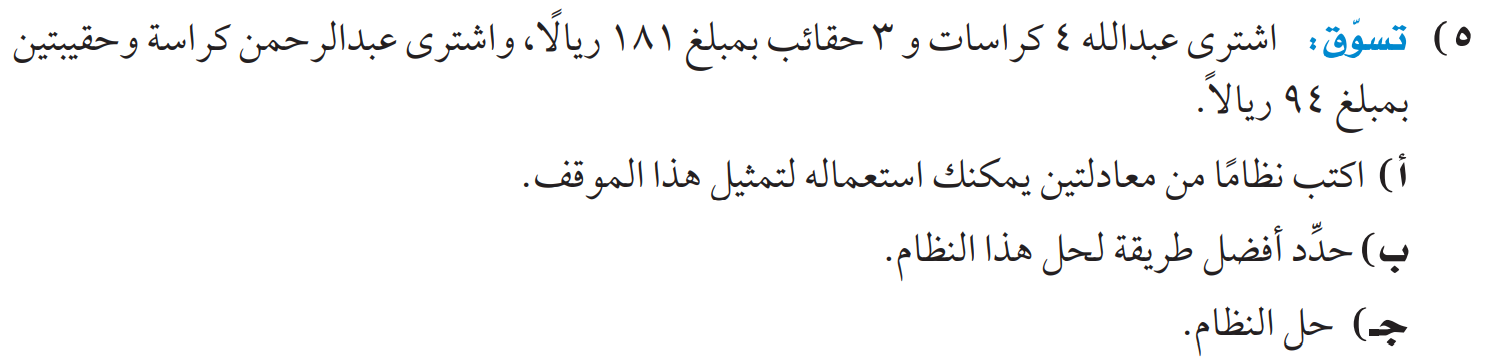 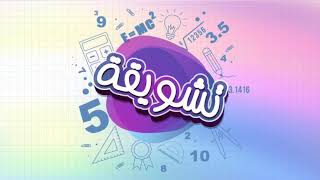 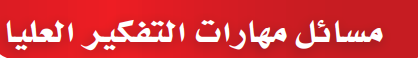 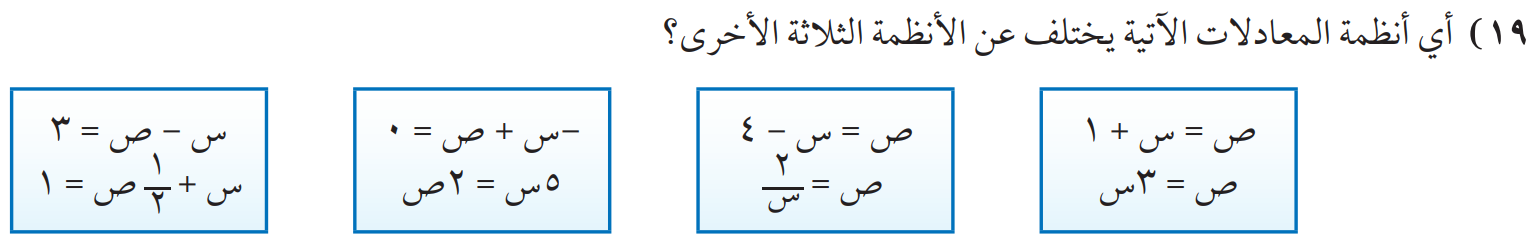 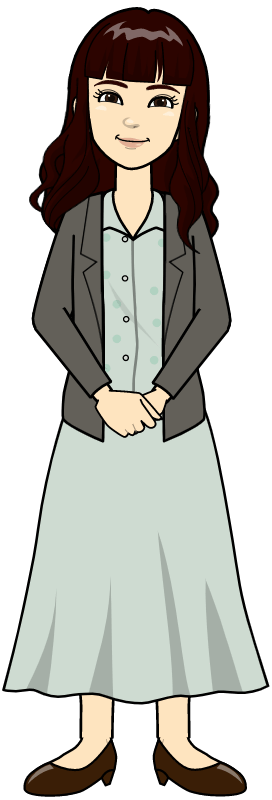 الواجب : ص 188 ( 6 -  7 – 8 – 9  )
((ورقة عمل تفاعلية ))
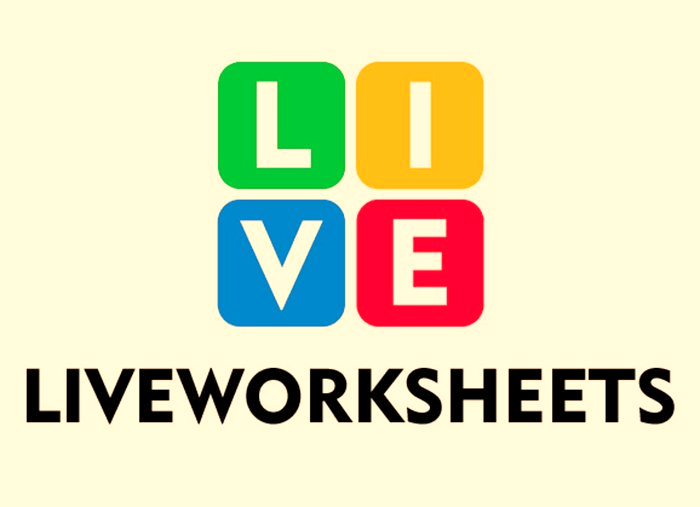 الاسم :
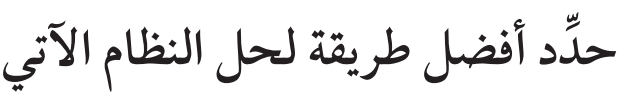 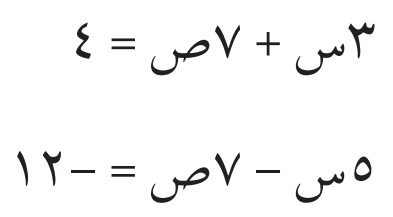 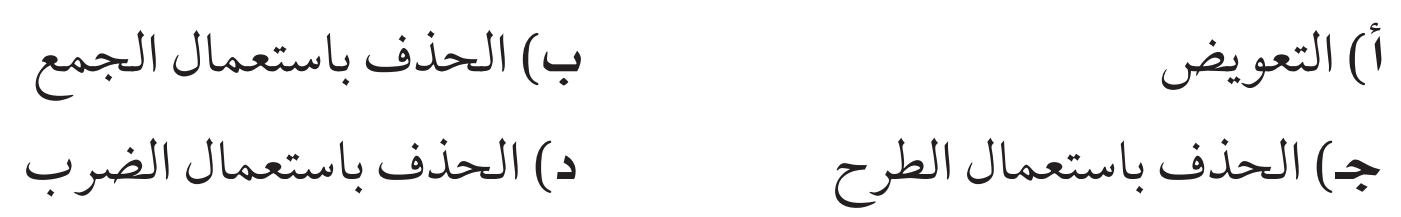 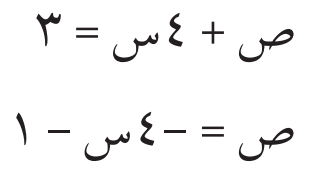 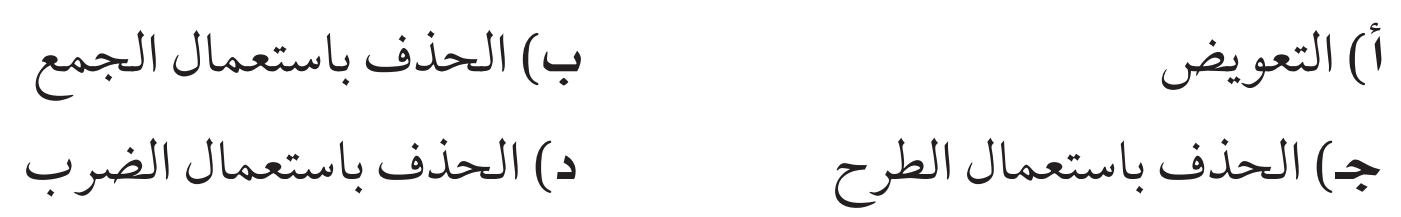